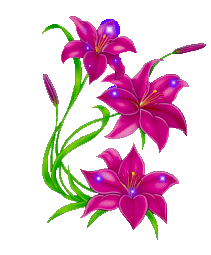 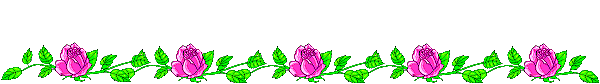 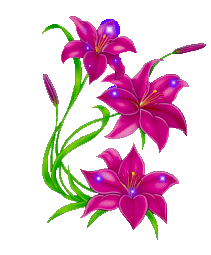 Khoa học
Các chất dinh dưỡng 
trong thức ăn. 
Vai trò của chất bột đường.
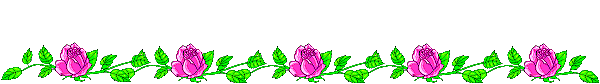 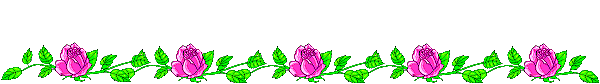 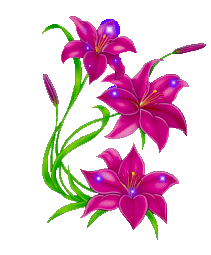 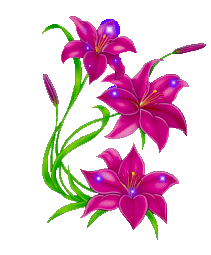 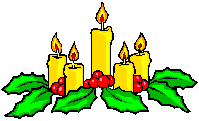 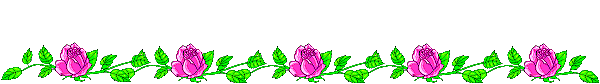 Khoa học
Các chất dinh dưỡng 
trong thức ăn. 
Vai trò của chất bột đường.
1. Cách phân loại thức ăn.
2. Nhóm thức ăn chứa nhiều chất bột đường và vai trò của chúng.
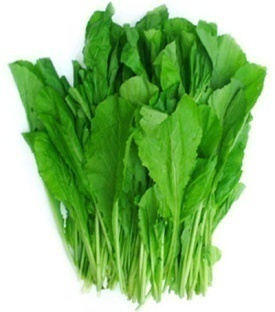 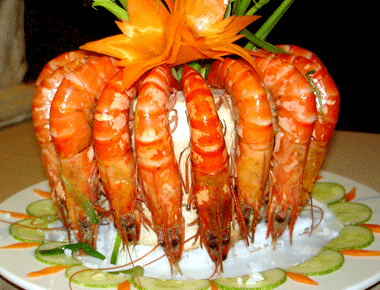 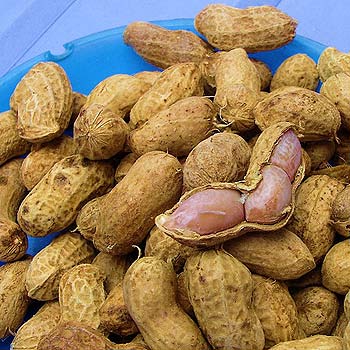 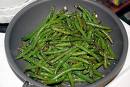 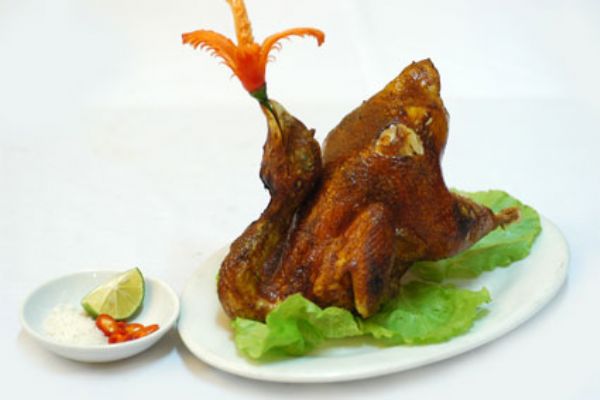 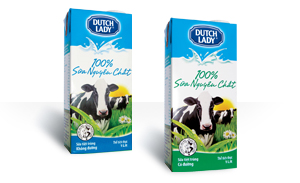 Rau cải
Rau cải
Đậu cô-ve
Đậu cô-ve
Sữa bò
Tôm
Thịt gà
Sữa bò
Tôm
Đậu phộng
Thịt gà
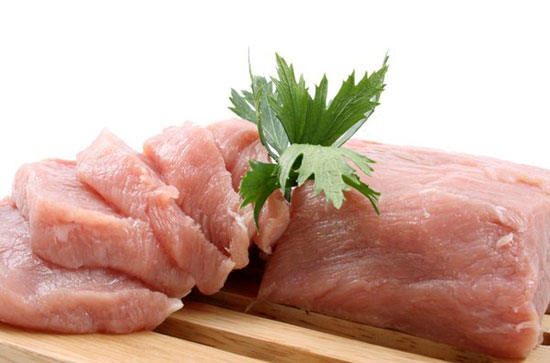 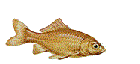 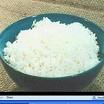 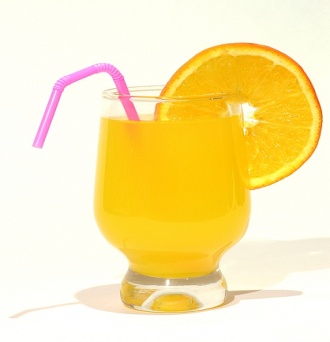 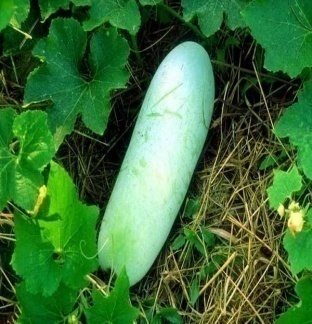 Nước cam
Cá
Bí đao
Thịt lợn
Cơm
Thức ăn, đồ uống 
có nguồn gốc động vật
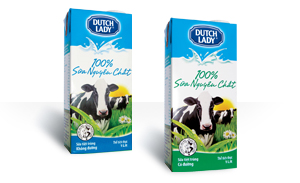 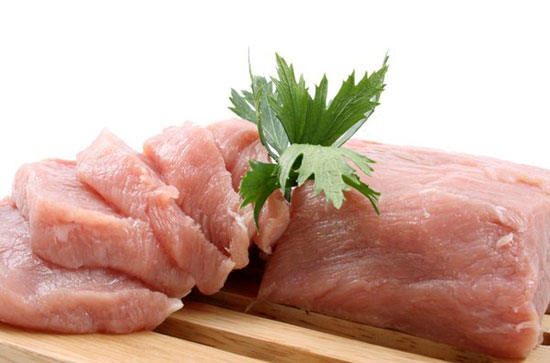 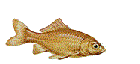 Sữa bò
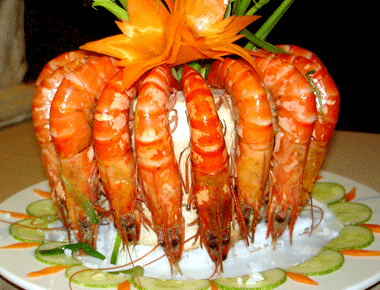 Thịt lợn
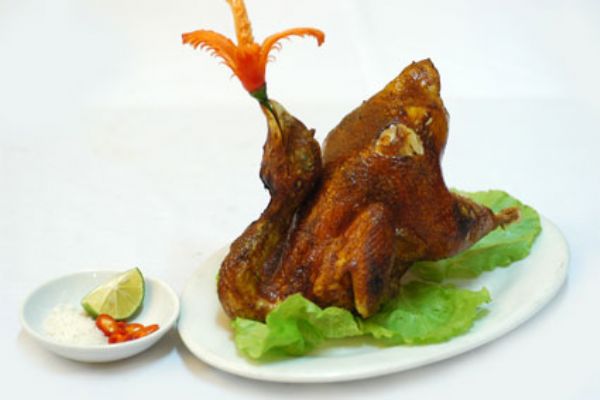 Cá
Thịt gà
Tôm
Thức ăn, đồ uống có nguồn gốc thực vật
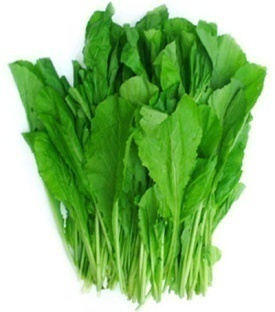 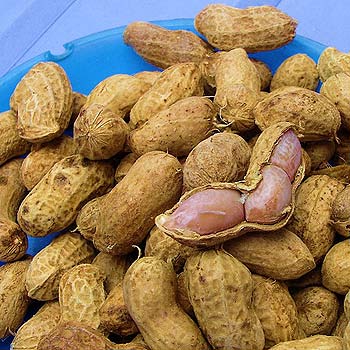 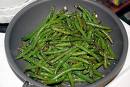 Đậu cô-ve
Đậu phộng
Rau cải
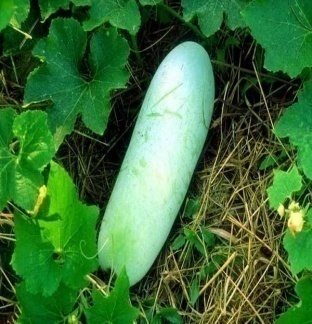 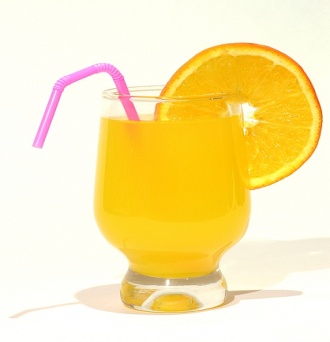 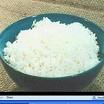 Bí đao
Cơm
Nước cam
Người ta phân loại thức ăn theo cách nào?
Có hai cách phân loại thức ăn:
- Dựa vào nguồn gốc thức ăn (động vật hay thực vật).
Dựa vào các chất dinh dưỡng có trong thức ăn. Chia thức ăn thành 4 nhóm:
+ Nhóm thức ăn chứa nhiều chất bột đường.
+ Nhóm thức ăn chứa nhiều chất đạm.
+ Nhóm thức ăn chứa nhiều chất chất béo.
+ Nhóm thức ăn chứa nhiều vi-ta-min và chất khoáng.
Ngoài ra trong nhiều loại thức ăn còn chứa chất xơ và nước.
Hoạt động 1: Phân loại thức ăn và đồ uống
Hoạt động 2: Nhóm thức ăn chứa nhiều chất bột đường 
và vai trò của chúng
Hoạt động 1:
 Phân loại thức ăn và đồ uống
Gọi tên một số loại thức ăn chứa nhiều chất bột đường sau đây:
Làm 
việc 
cá 
nhân
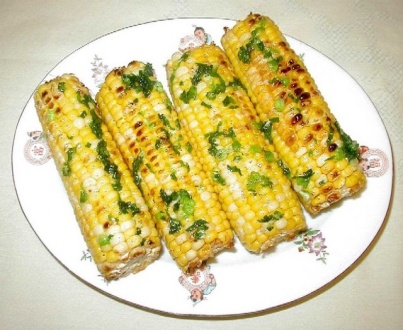 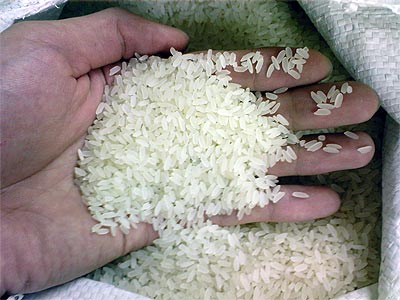 ?
Gạo
?
Bắp (ngô)
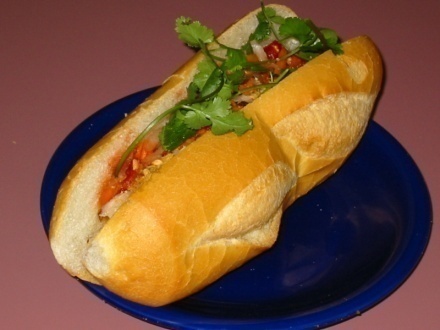 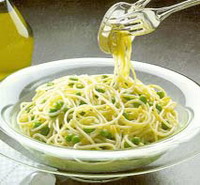 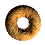 ?
Mì sợi
?
?
Bánh mì
Bánh quy
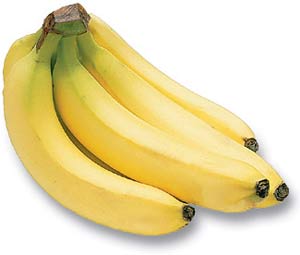 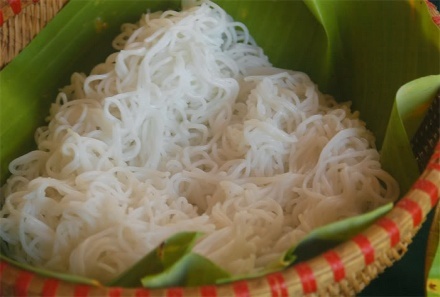 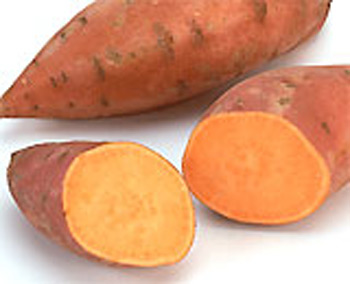 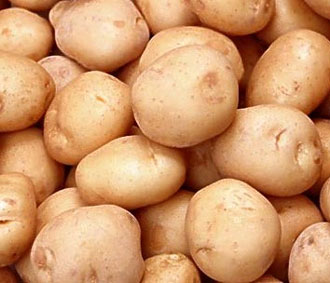 ?
?
?
?
Bún
Khoai lang
Khoai tây
Chuối
Nếu chúng ta không ăn những thức ăn trên thì chúng ta sẽ như thế nào?
Chất bột đường cung cấp năng lượng cho mọi hoạt động và duy trì nhiệt độ của cơ thể.
Hoạt động 2: 
Nhóm thức ăn chứa nhiều chất bột đường và vai trò của chúng
- Hoàn thành bảng sau:
nhóm đôi
Cây lúa
Cây bắp (cây ngô)
Cây lúa mì
Cây lúa mì
Cây lúa mì
Cây chuối
Cây lúa
Cây khoai lang
Cây khoai tây
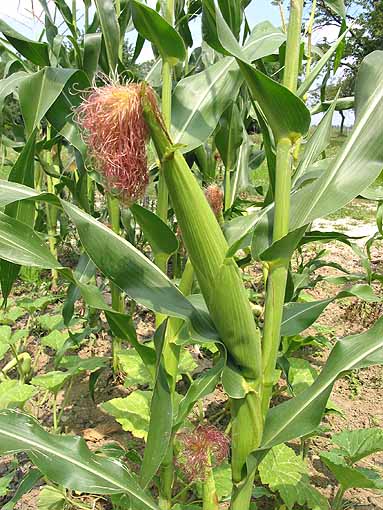 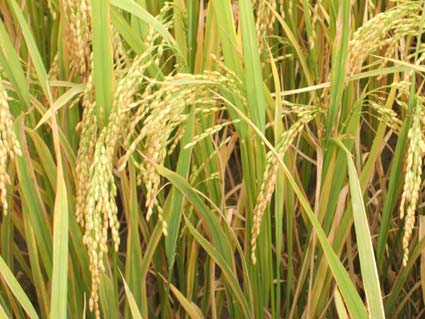 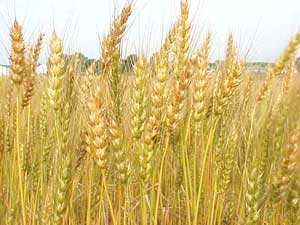 Cây bắp ngô
Cây lúa mì
Cây lúa
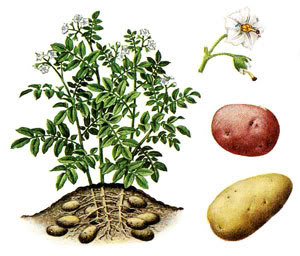 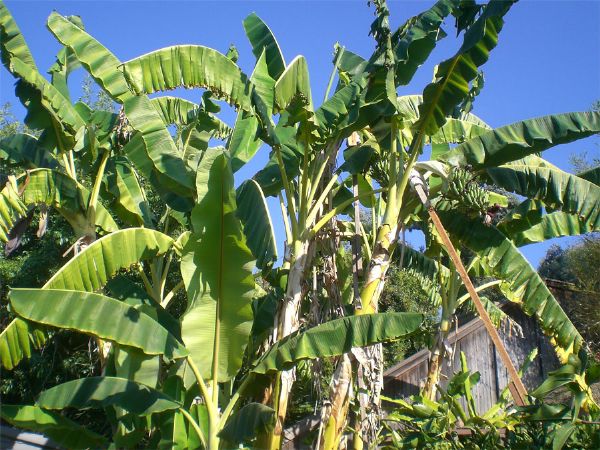 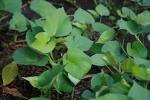 Cây khoai lang
Cây khoai tây
Cây chuối
Thức ăn gồm những nhóm nào?
Nhóm chứa 
nhiều chất bột đường.
Nhóm chứa nhiều chất đạm.
Thức
 ăn
Nhóm chứa nhiều chất béo.
Nhóm chứa nhiều vi-ta-min
         và chất khoáng.
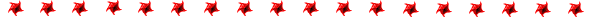 Vai trò của những thức ăn chứa chất bột đường là gì?
Vai trò của những thức ăn chứa chất bột đường là cung cấp năng lượng cho mọi hoạt động và duy trì nhiệt độ của cơ thể.
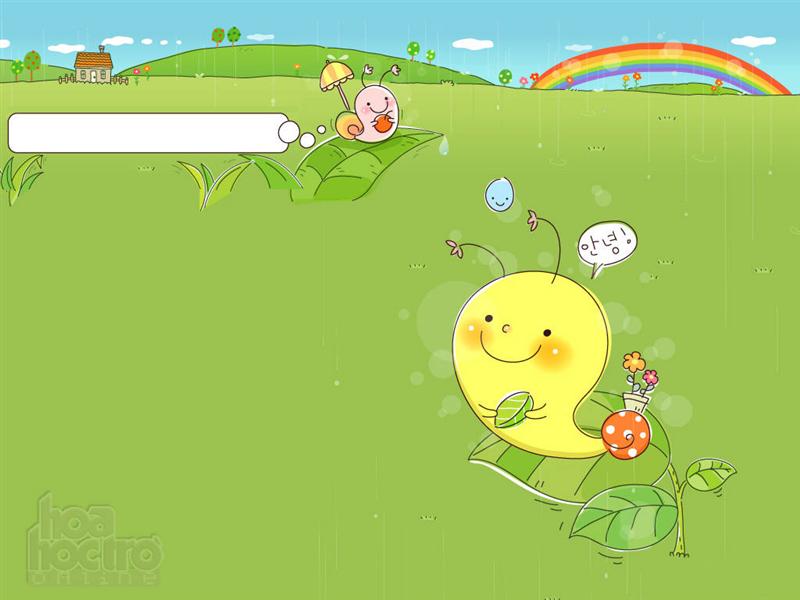 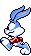 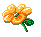 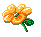 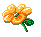 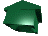 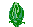 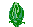 Về nhà
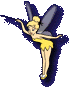 - Xem lại nội dung bài vừa học.
Chuẩn bị bài sau: 
“Vai trò của chất đạm và chất béo”.
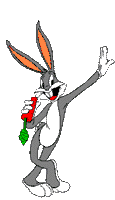 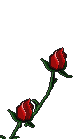 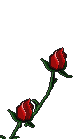 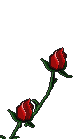 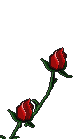 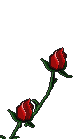 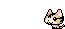